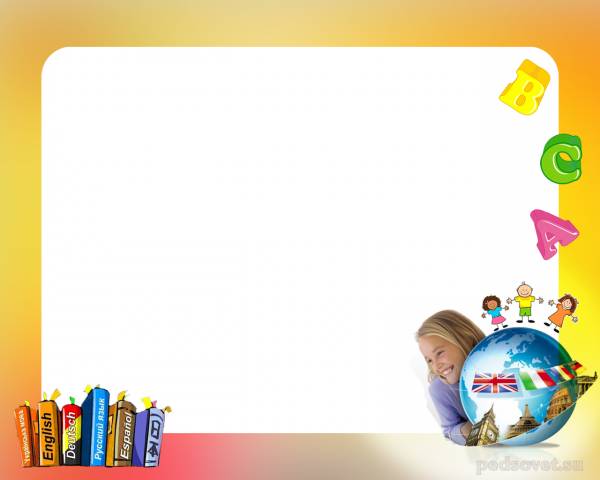 УРОК ЛИТЕРАТУРНОГО ЧТЕНИЯ
1 КЛАСС
«НАЧАЛЬНАЯ ШКОЛА XXI ВЕКА»
Учитель Фалалеева Татьяна Алексеевна
МОУ СОШ №2 г.Белинского
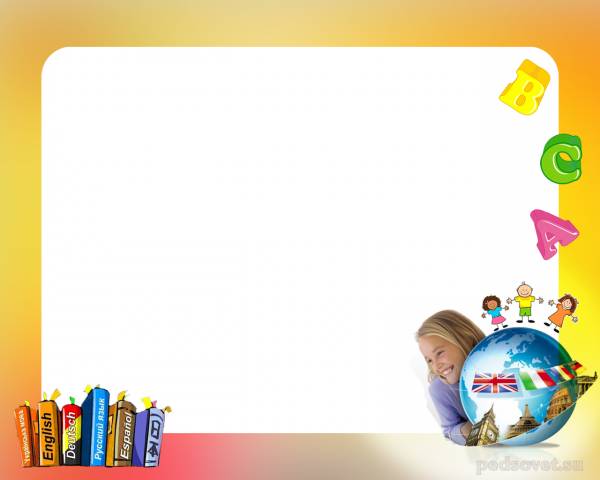 А.КУШНЕР. «ЧТО Я УЗНАЛ!»
Александр Кушнер-один из лучших лирических поэтов XX века, и его имени суждено стоять в ряду имен, дорогих сердцу всякого, чей родной язык русский.И.Бродский
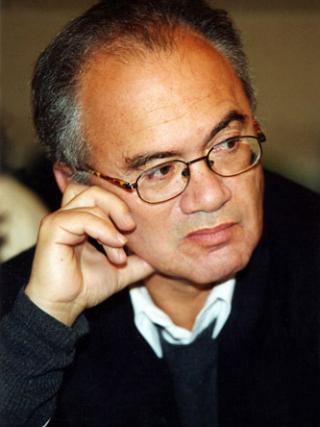 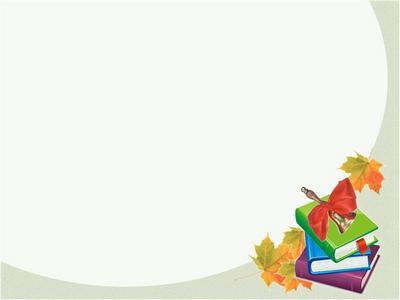 СЛОВАРНАЯ РАБОТА
В  ХРУ-СТА-ЛЕ                     В ХРУСТАЛЕ
БРОН-ЗО-ВУ-Ю                   БРОНЗОВУЮ
НА-ТЮР-МОРТ                    НАТЮРМОРТ
ВЕР-ХО-ЛАЗ                          ВЕРХОЛАЗ
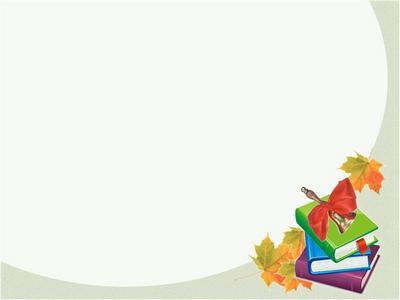 ВИКТОРИНА ПО КАРТИНАМ
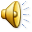 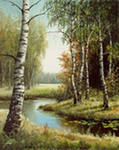 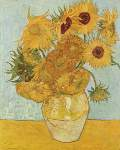 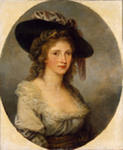 3             
2
       




               4                               5                                  6
1
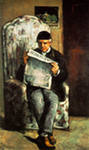 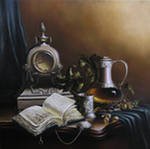 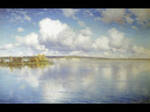 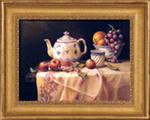 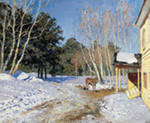 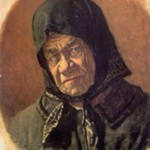 7                          8                    9
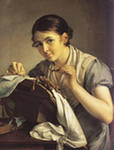 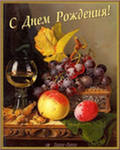 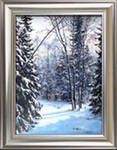 10                                         11                       12
Пейзаж
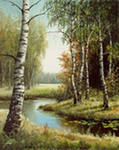 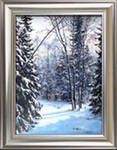 1   6    7        12
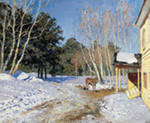 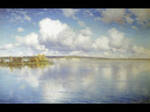 Натюрморт
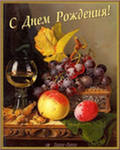 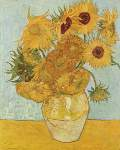 2   4   9    11
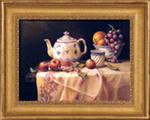 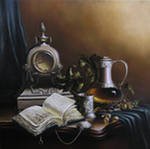 Портрет
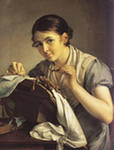 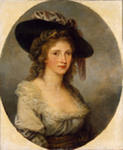 3  5  8  10
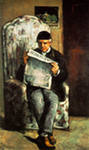 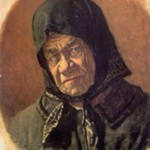 Молодцы!
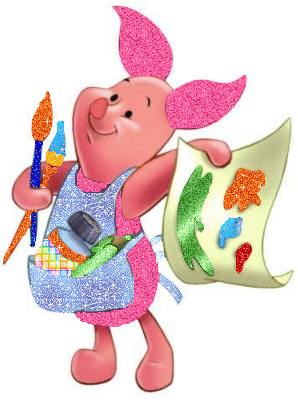 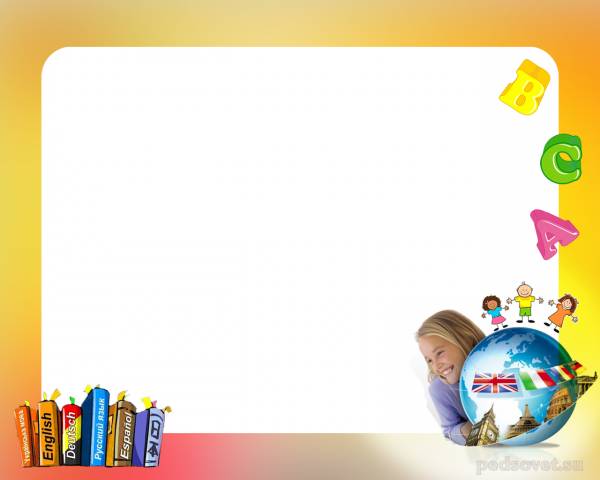 РЕФЛЕКСИЯ
На уроке я узнал…
 Сегодня я сумел…
- Я похвалил бы себя за…
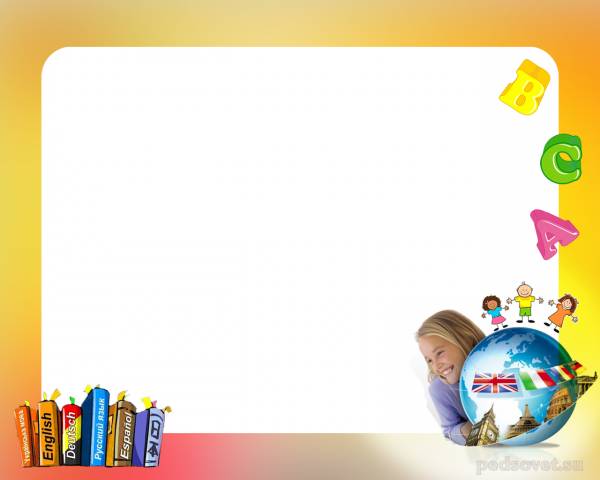 СПАСИБО ЗА УРОК!